Козацької республіки
КЗ « Дашівська спеціальна школа»
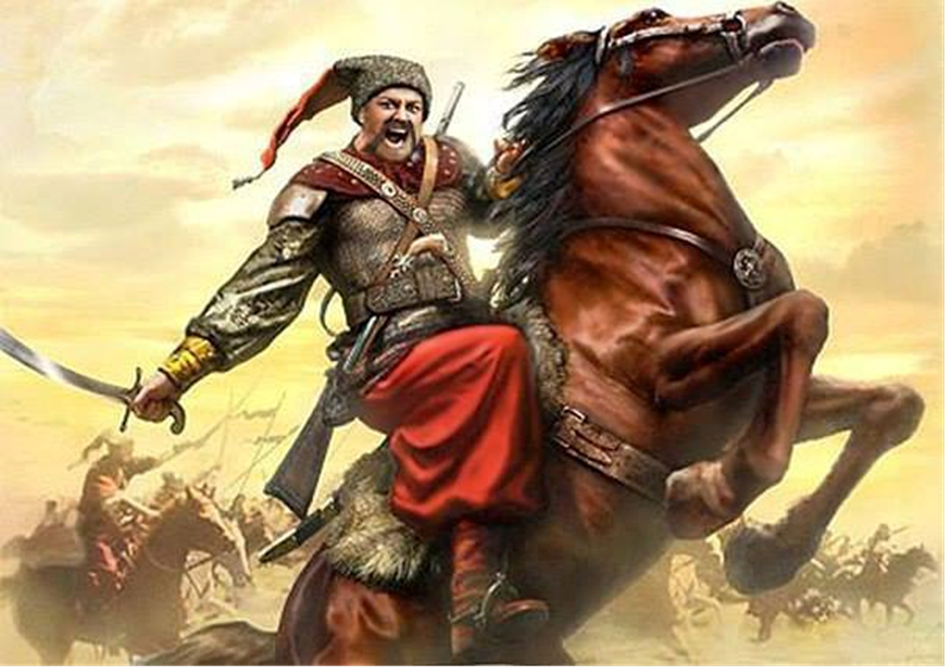 Структура самоврядування:
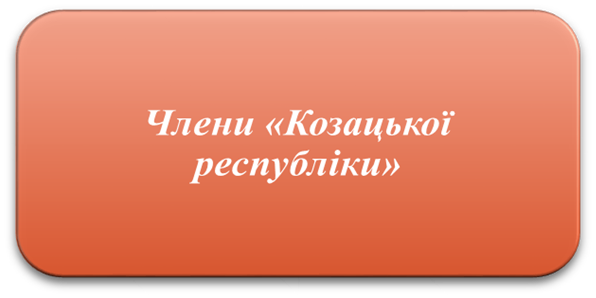 козаки - від 13 до 16 років.
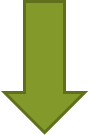 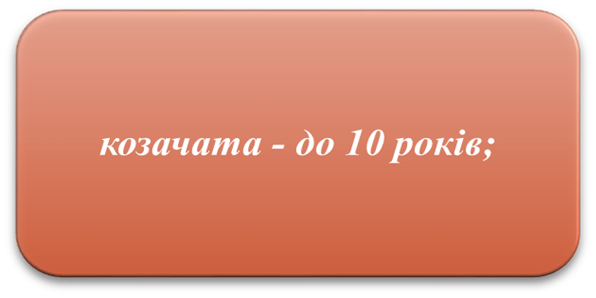 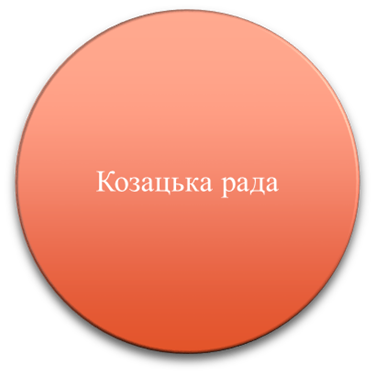 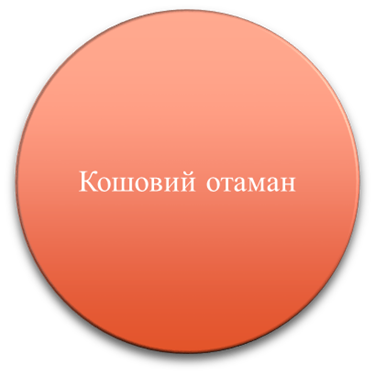 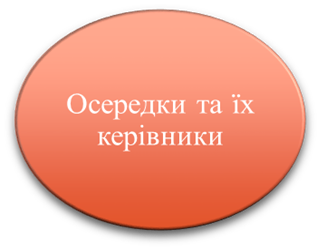 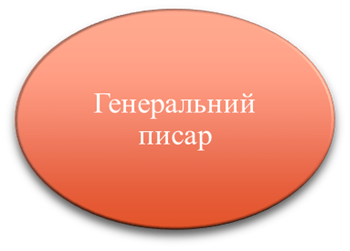 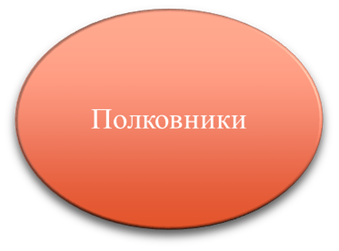 Курінний отаман (полковник)
«Осередки»:
Полк (курінь)
Гімн козацької республіки
Хай ця пісня святкова лунає.
Всі ми діти Козацького Краю.
Україна –священа держава,
Наша гордість і прадідів слава.
Приспів:
Козаки і козачата,
Всі, як є – співай завзято!
Запоріжців юна зміна – 
Діти вільної Вкраїни!
Як же можна цю пісню співати,
Щоби Хортиці в ній не згадати?
Перша Січ там за Байди постала.
Перші соколи звідти злітали.
Приспів:
Кошовий отаман козацької республіки:
Фомич Павло
5 класПолк ім. Івана Сірка
Берегиня: Курман Вероніка
6 класПолк ім. Дмитра( Байди) Вишневецького
Берегиня: Фомич Марія
7 класПолк ім. Петра Дорошенка
Берегиня: Семенюк Наталія
8 класПолк ім. Богдана Хмельницького
Берегиня:Фомич Іванна
8-А класПолк ім. Івана Мазепи
Берегиня : Фомич Анастасія
9-Б класПолк ім. Максима Кривонаса
Берегиня: Літвін Олена
10 класПолк ім. Козака Голоти
Полковник : Романюк Андрій
Представники осередку культури і мистецтва:
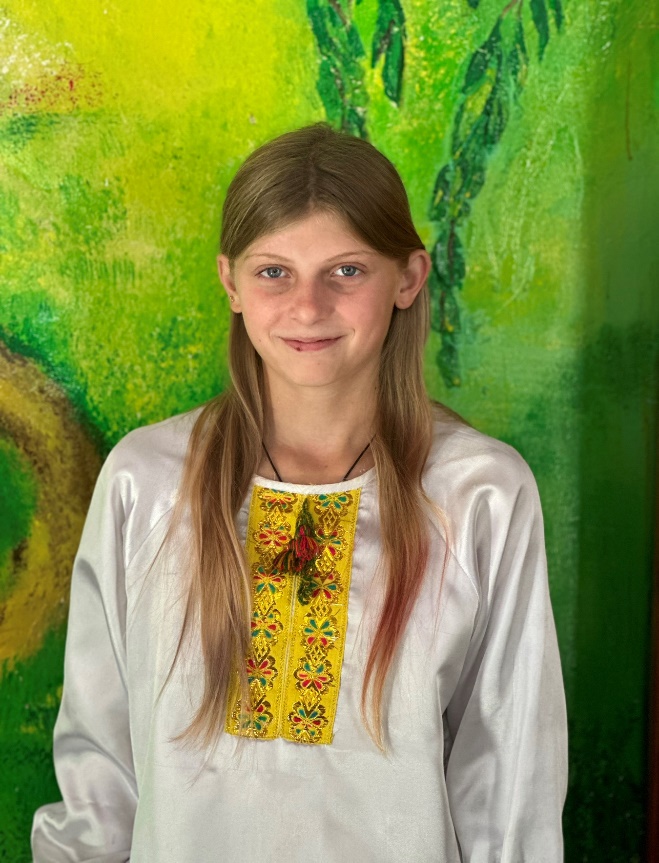 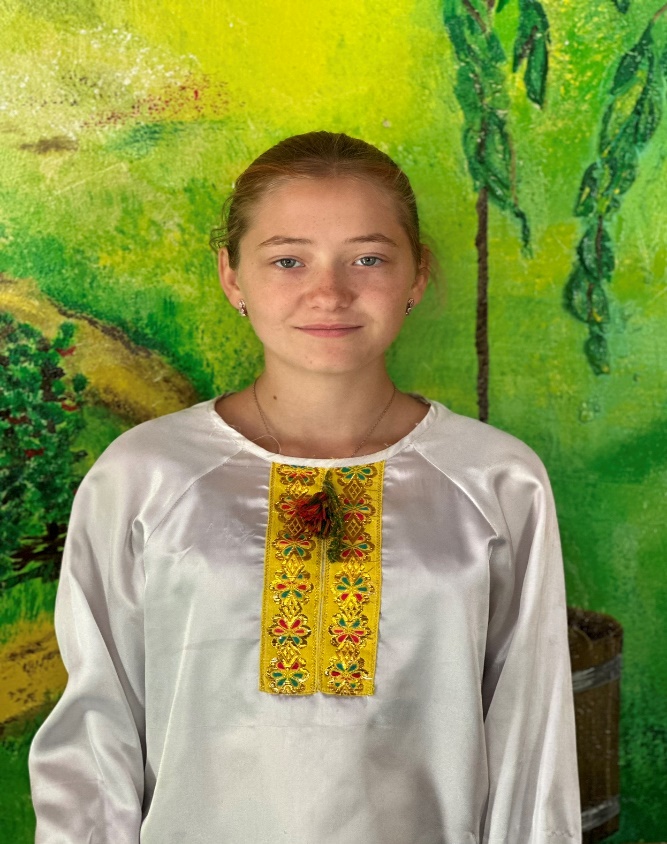 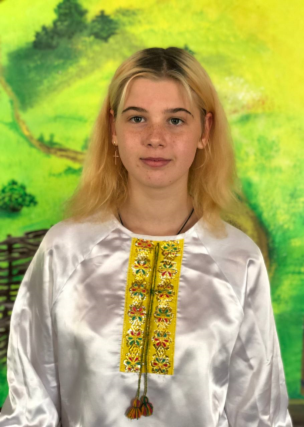 Нагорна Аліна 
8 клас
Фомич Іванна 
8 клас
Плахотнюк Анастасія 
9 -Б клас
Представники осередку дозвілля:
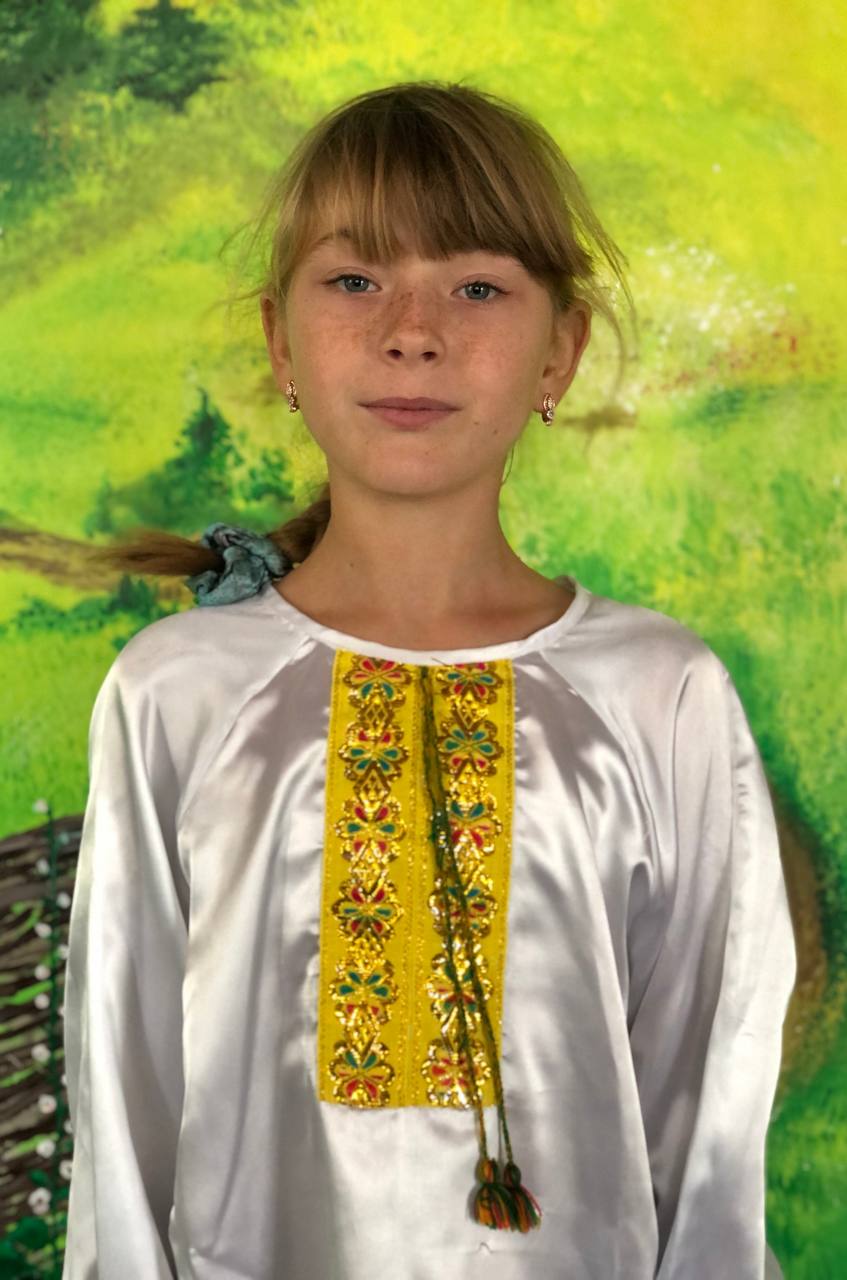 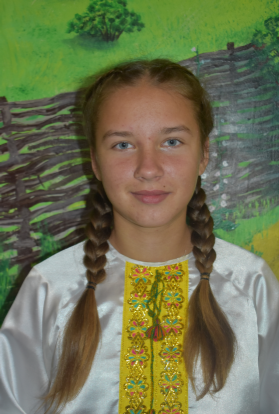 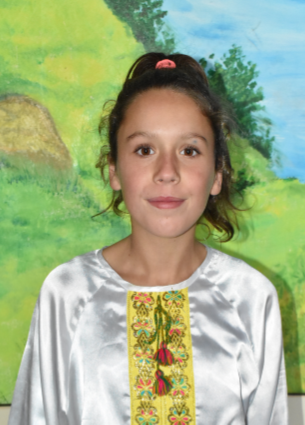 Фомич Марія 
6 клас
Шикула Анастасія 
10 клас
Семенюк Наталія 
7 клас
Представники осередку трудової діяльності:
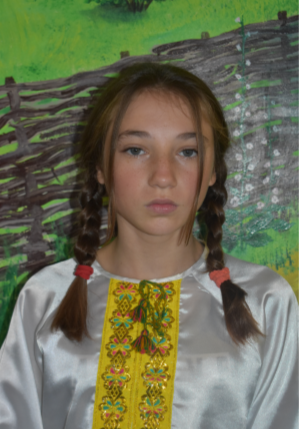 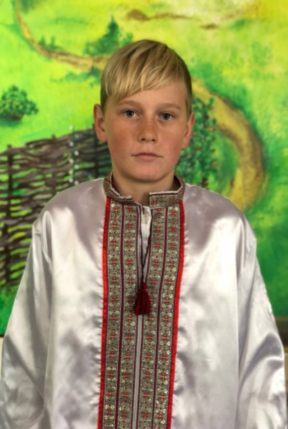 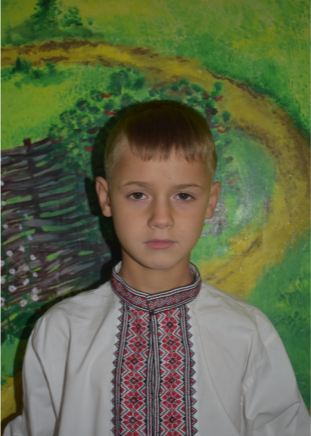 Войченко Юрій 
8 клас
Голан Олена 
10 клас
Мазур Євген 
8 клас
Представники осередку дисципліни і порядку:
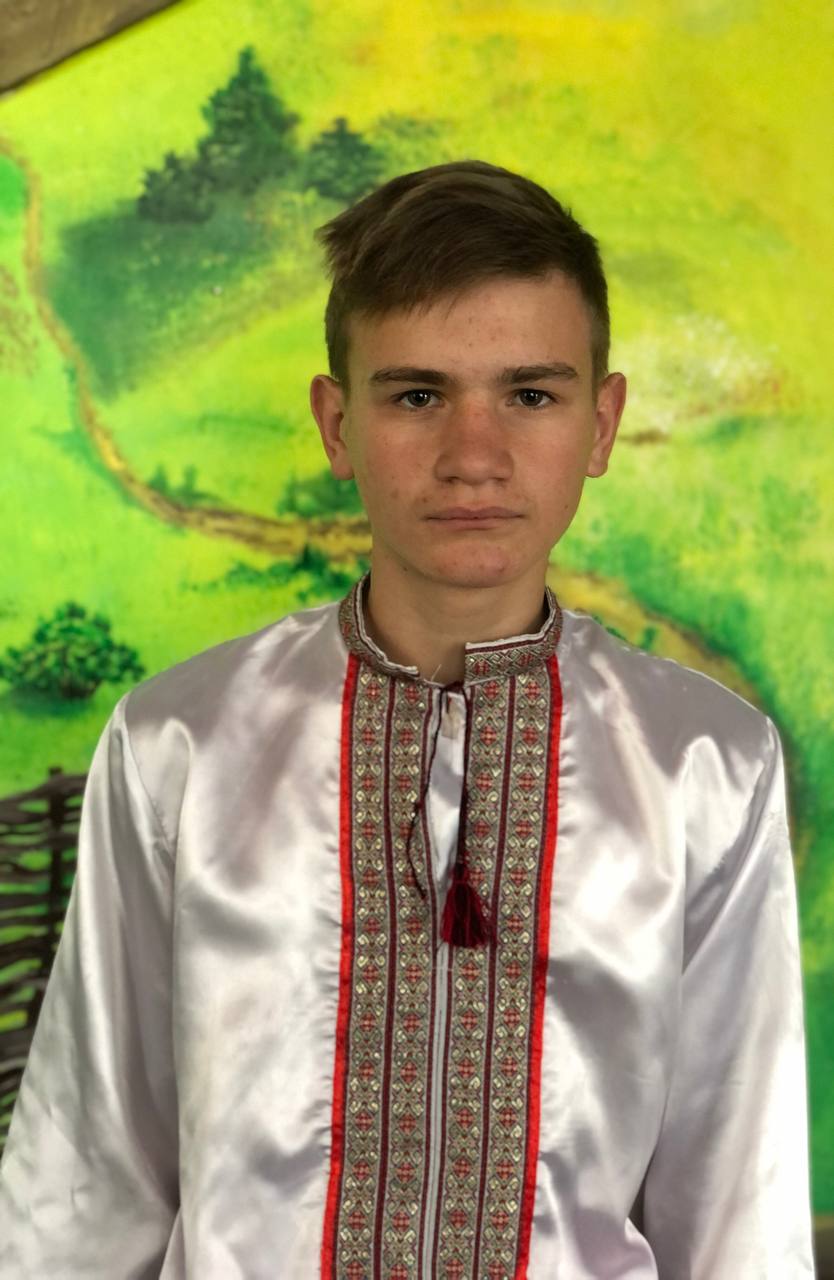 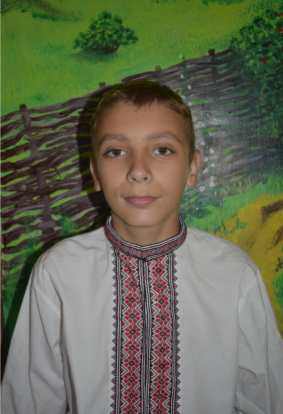 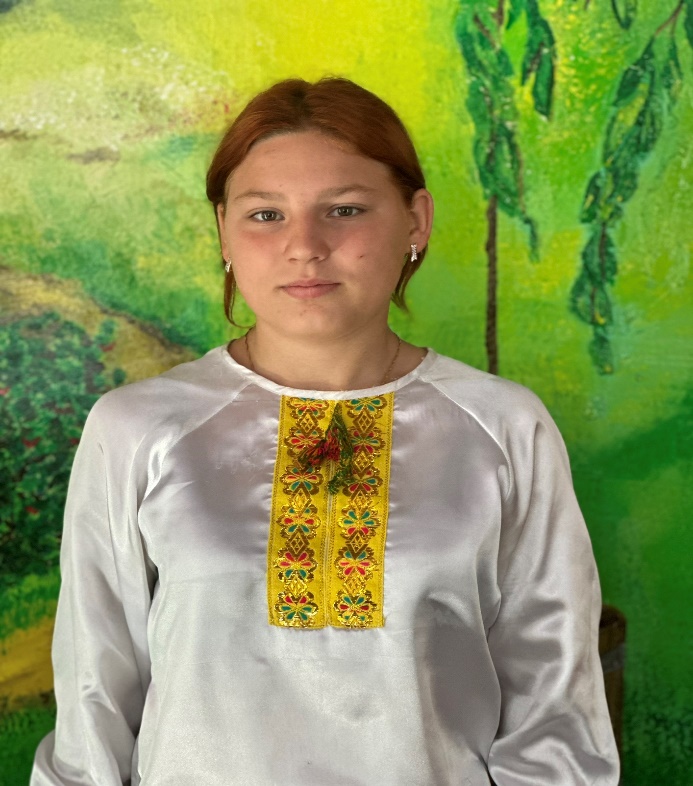 Онищук Валентина
9-Б клас
Лановенко Веніамін 
9-А клас
Осадчук Роман 
8 клас
Представники осередку навчальної діяльності:
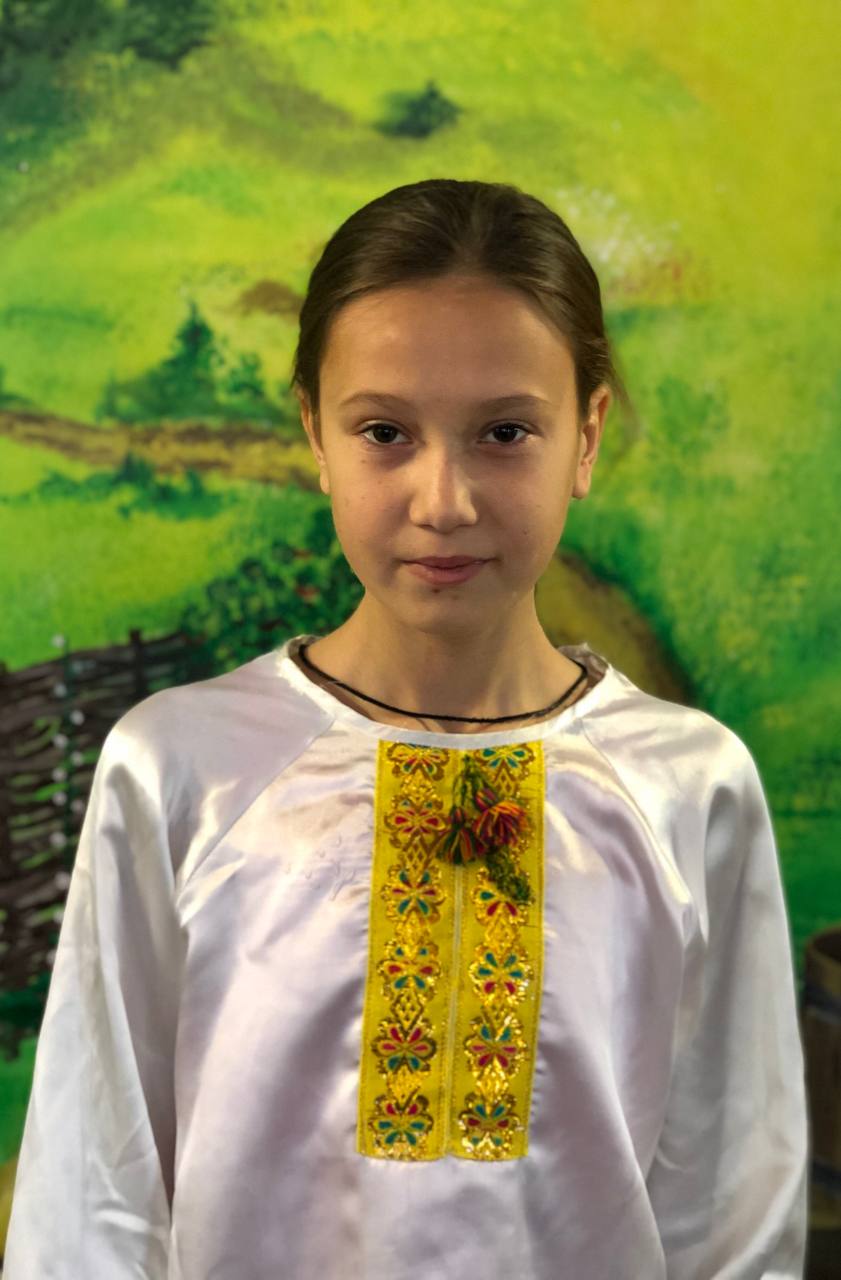 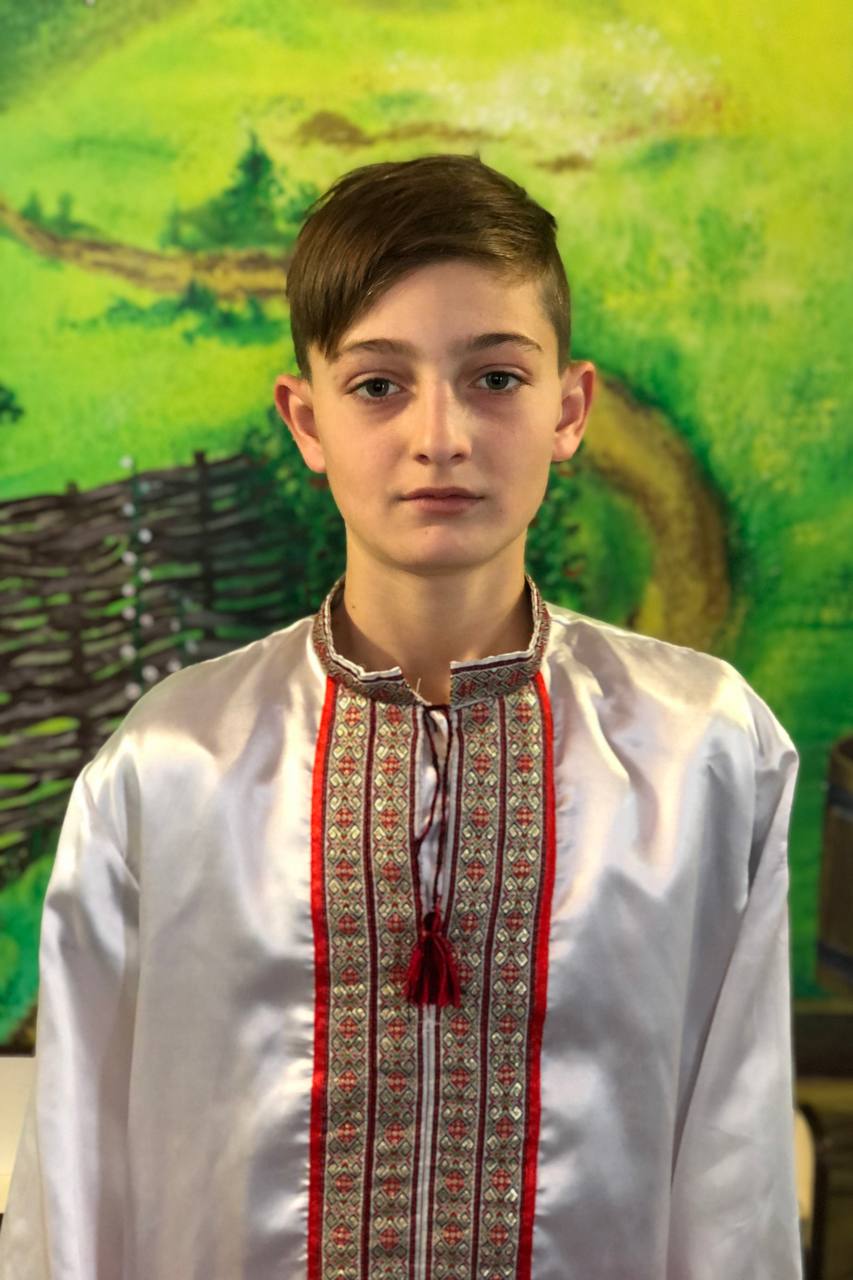 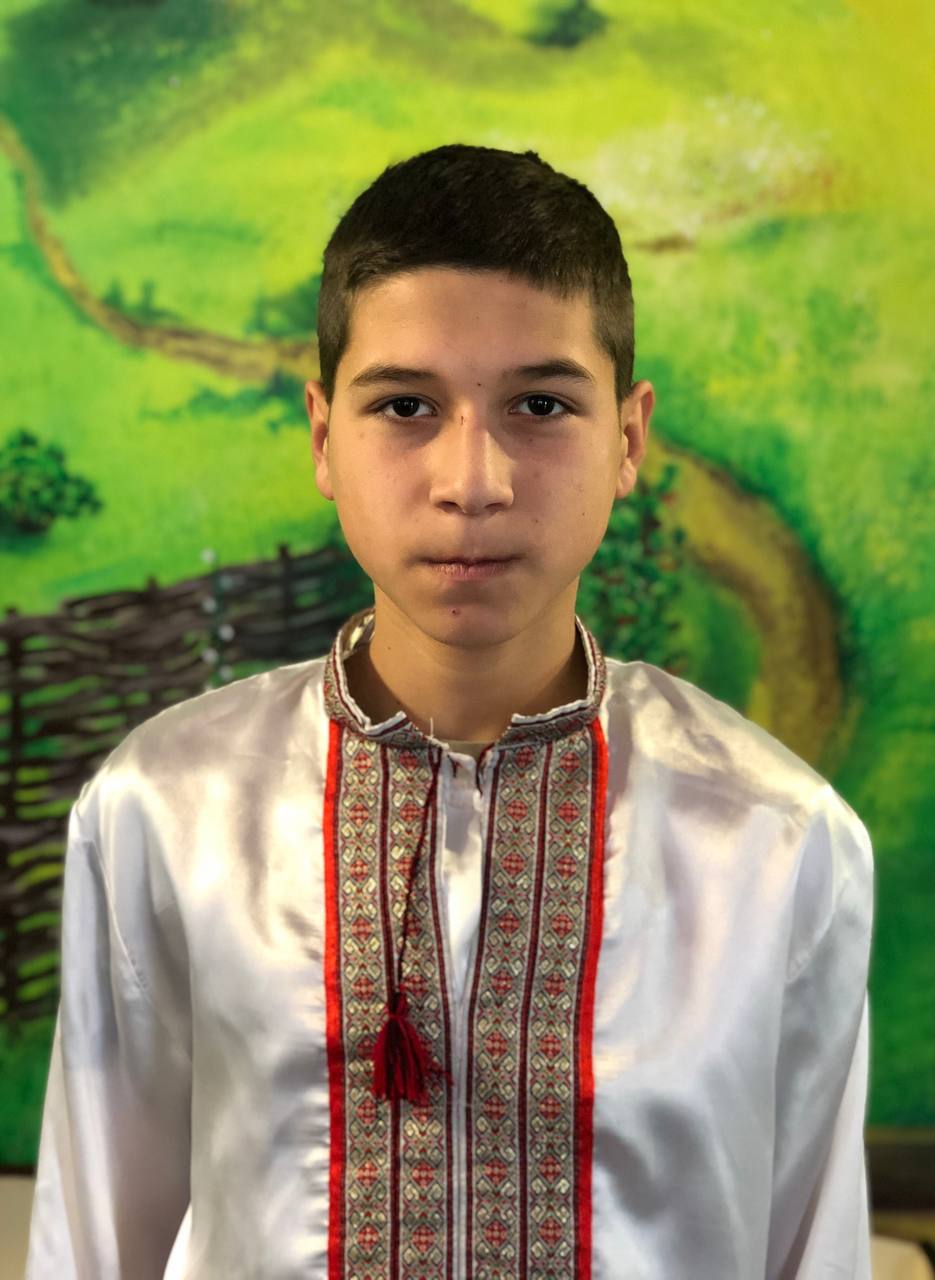 Літвін Олена 
9-Б клас
Василенко Богдан 
8 клас
Рябоконь Богдан 
8 клас
Представники осередку фізичної культури і спорту
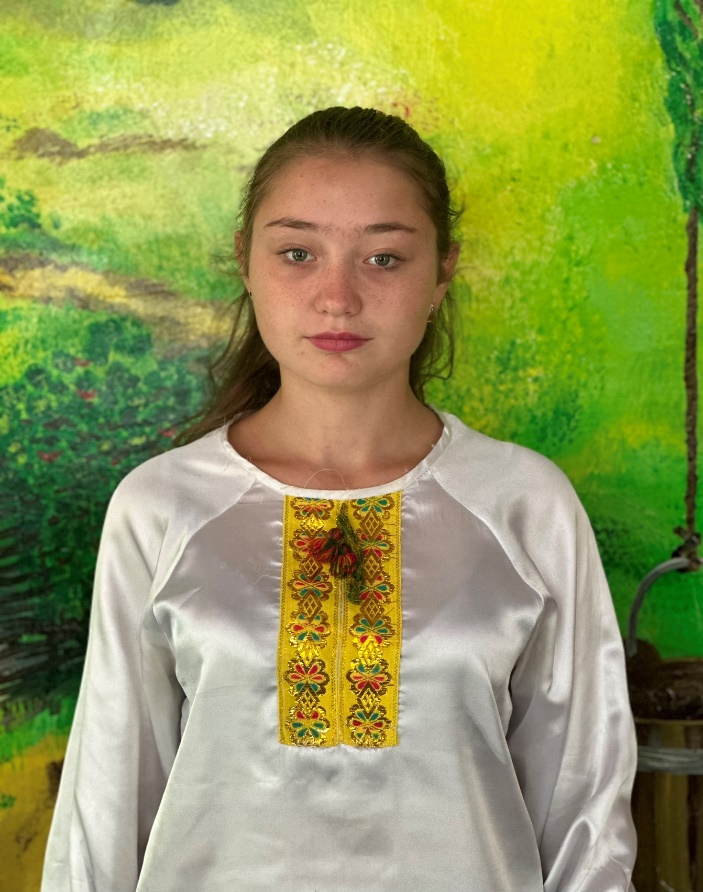 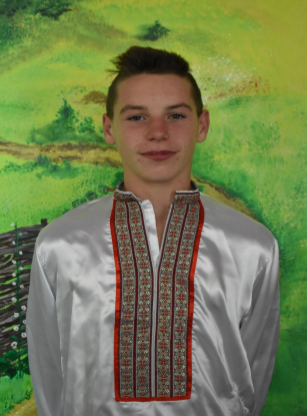 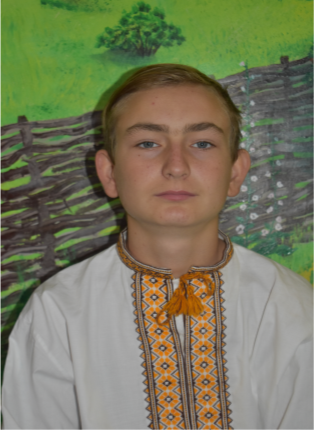 Фомич Анастасія 
9-А клас
Романюк Андрій 
10 клас
Фомич Павло 
10 клас
ЗАПОВІДІ КОЗАКІВ, ЯКИХ ДОТРИМУЄТЬСЯ КОЗАЦЬКА РЕСПУБЛІКА:
Козак – це людина, яка безмежно любить Україну.